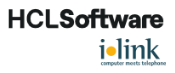 Anleitung zur Erstanmeldung in Sametime und App Installierung
24-07.2024
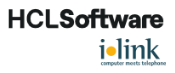 Ersteinstieg
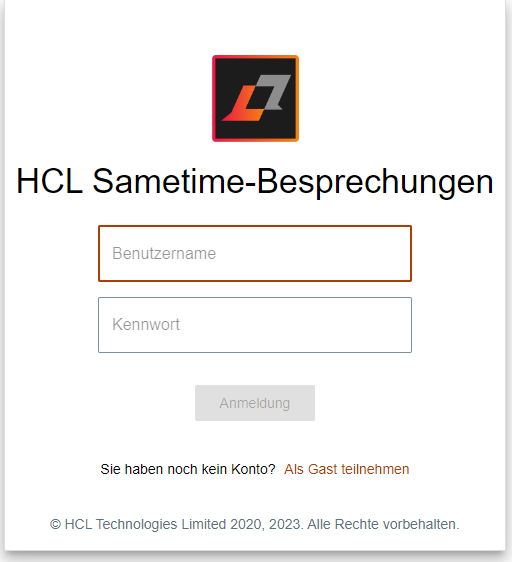 Rufen Sie im Internet unsere Homepage https://sametime.inlakech.de/login auf.

Benutzername: Vor- und NachnameInitiales Passwort: inlakech
*Hinweis: Umlaute im Benutzernamen werden nicht verwendet: ü wird zu ue und ç wird zu c.
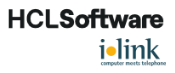 Passwort ändern
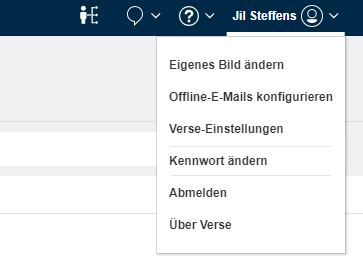 Nach der Erstanmeldung muss das Passwort in den Einstellungen geändert werden.

Hierfür öffne das Dropdown Feld unter deinem Benutzernamen und Klicke auf „Kennwort ändern“
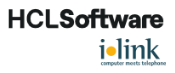 Passwort ändern
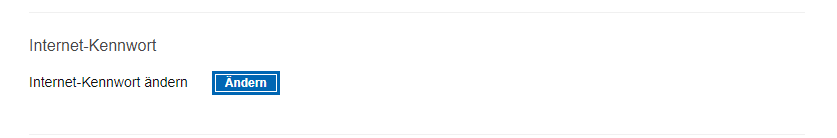 Unter dem Punkt Sicherheit findest du Internet-Kennwort ändern. 
Klicke auf „Ändern“

Als altes Internetkennwort nutzt du: inlakech

Bitte gebe nun dein persönliches 
und sicheres Passwort als neues Passwort ein.
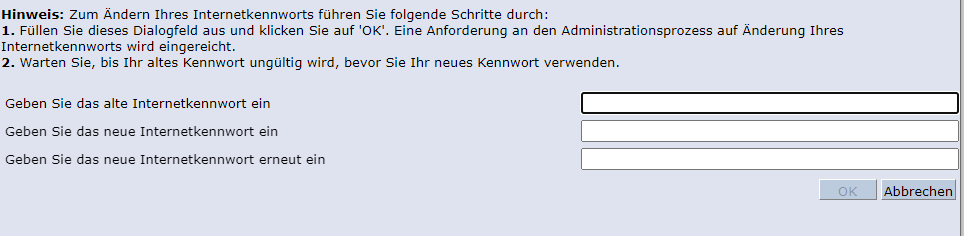 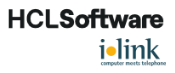 Sametime Chat
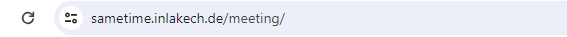 Um auf den Sametime Chat zu gelangen, änder die Webadresse und ersetzte „Meeting“ durch „Chat“
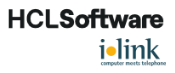 Sametime App installieren
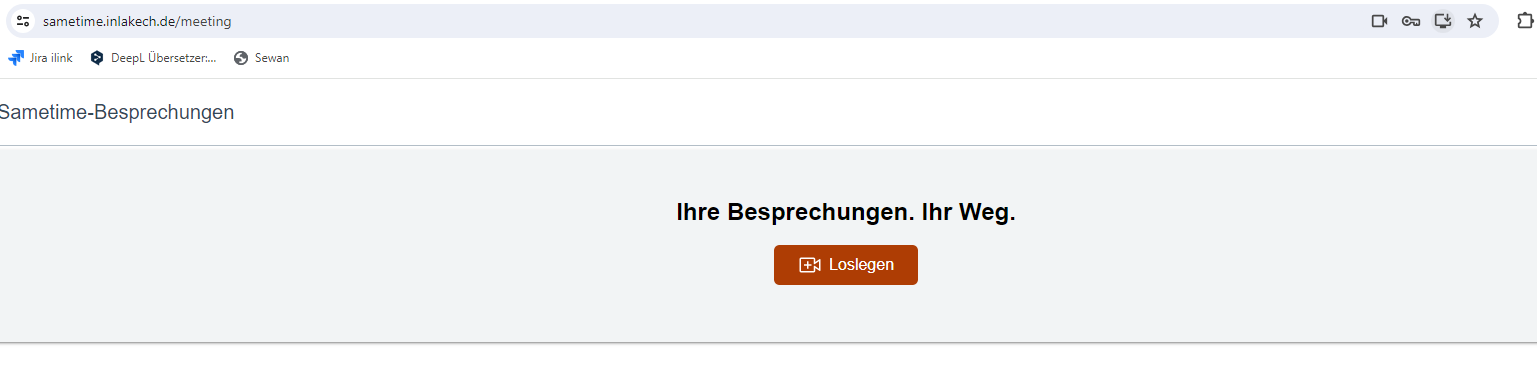 Auf der Website befindet sich rechts neben der Webadresse folgendes Feld




Bestätige die Installation mit „Installieren“ 


Fertig!
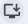 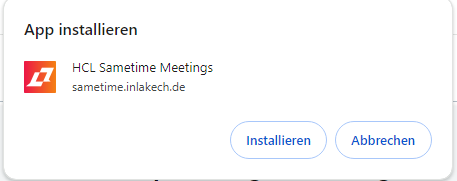 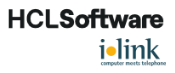 Sametime App
In dem nun geöffneten Fenstern besteht die Option zwischen Chat und Besprechungen zu wechseln

An Taskleiste anheften:
Mit Rechtsklick auf die App in der Taskleiste lässt sich die App einfach anheften
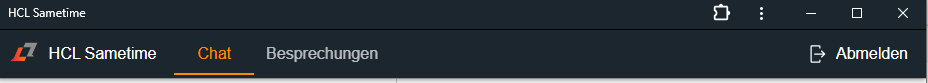 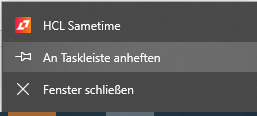